EFLA í mygluheimum
Tilfinning mín sem mygluráðgjafi
Það er óþolandi að vera ráðgjafi og vita ekki neitt

Það er óþolandi að vera rannsakandi vísindamaður og hafa engin tæki

Það er óþolandi að vera læknir og hafa ekkert meðal sem er fullkomið.
Hvað vitum við ekki – hvað vantar okkur
Okkur vantar öll þröskulds- eða viðmiðunargildi og eru þau yfirleitt til
Okkur vantar betri þekkingu á íslenskum húsum.
Okkur vantar tæki til að finna raka í gegnum þök og veggi.
Okkur vantar tæki til að finna (dauða) myglu í þurrum vegg sem var áður blautur. 
Okkur vantar þekkingu á því hvernig mygla virkar á fólk. Hefur hún bara áhrif gegnum lofthreyfingar og hvernig mælum við það?

Aðallega vantar einhvern sem þorir að segja okkur að fara að andskotast til að byggja heilbrigð hús og refsar þeim sem gera það ekki. 
	Er ekki eitthvað til sem heitir byggingayfirvöld?
Hvað sjáum við
Yfirleitt sjáum við ekki neitt á yfirborðinu.

Húsin líta oft vel úr, allt slétt og fellt, parkett á gólfum og veggir málaðir.

En samt eru alvarleg veikindi í byggingunni
En svo tökum við loftaklæðninguna niðurÞetta hefðum við ekki fundið með mælitækjunum okkar
Engin ummerki voru á yfirborði veggjanna
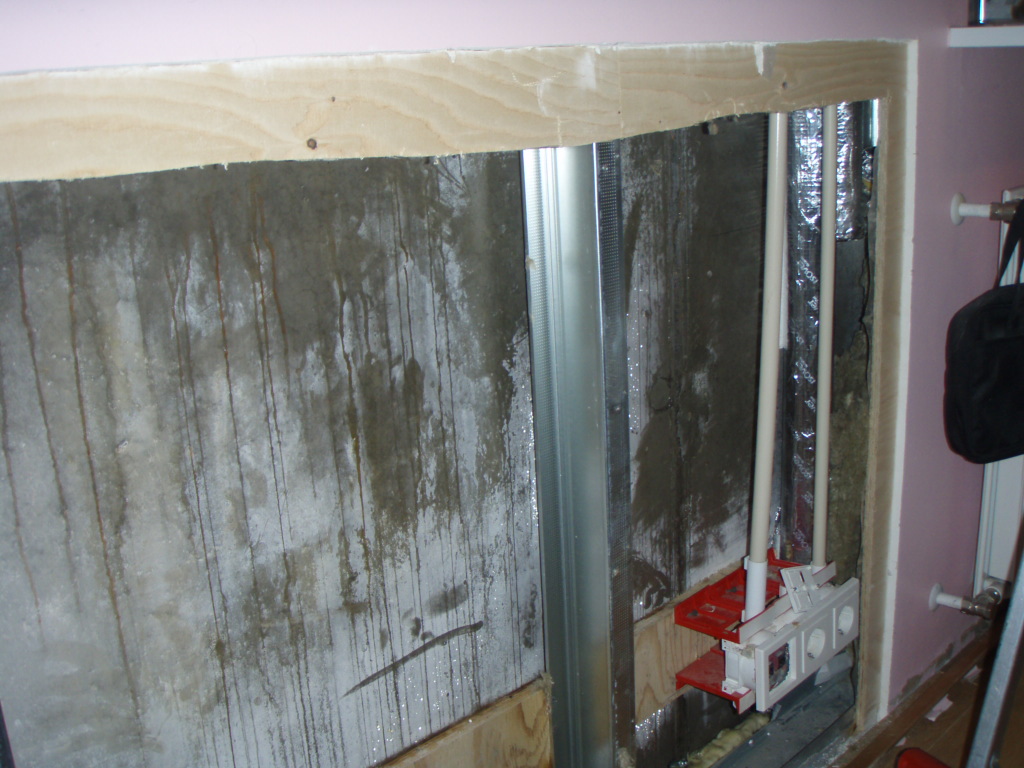 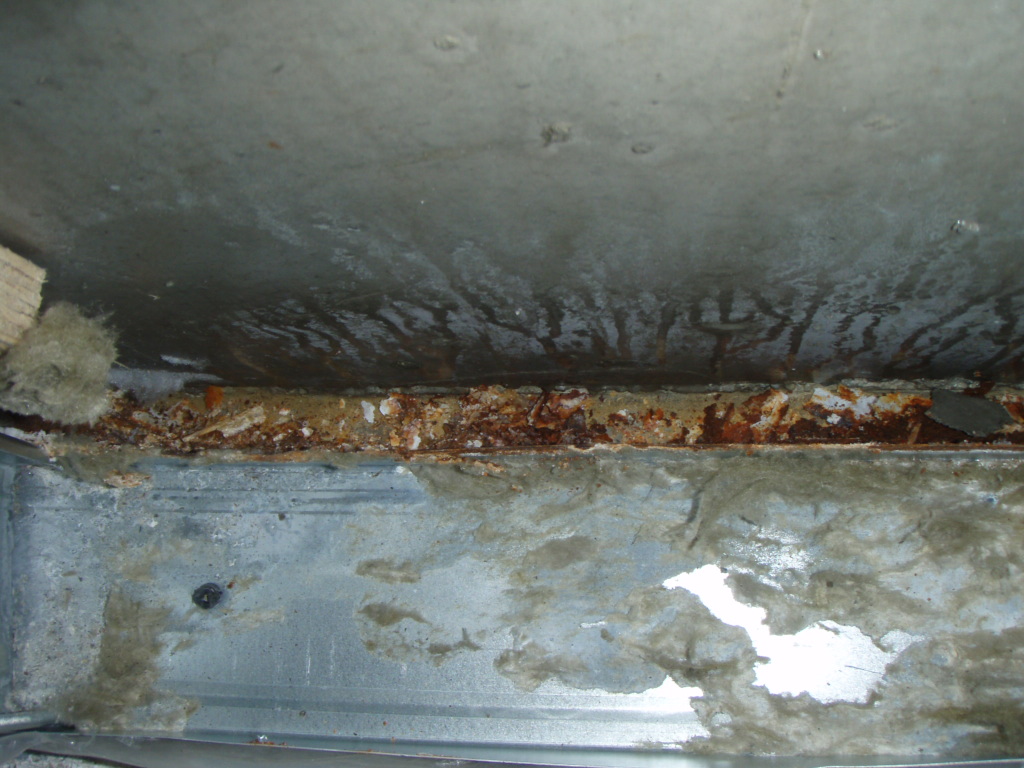 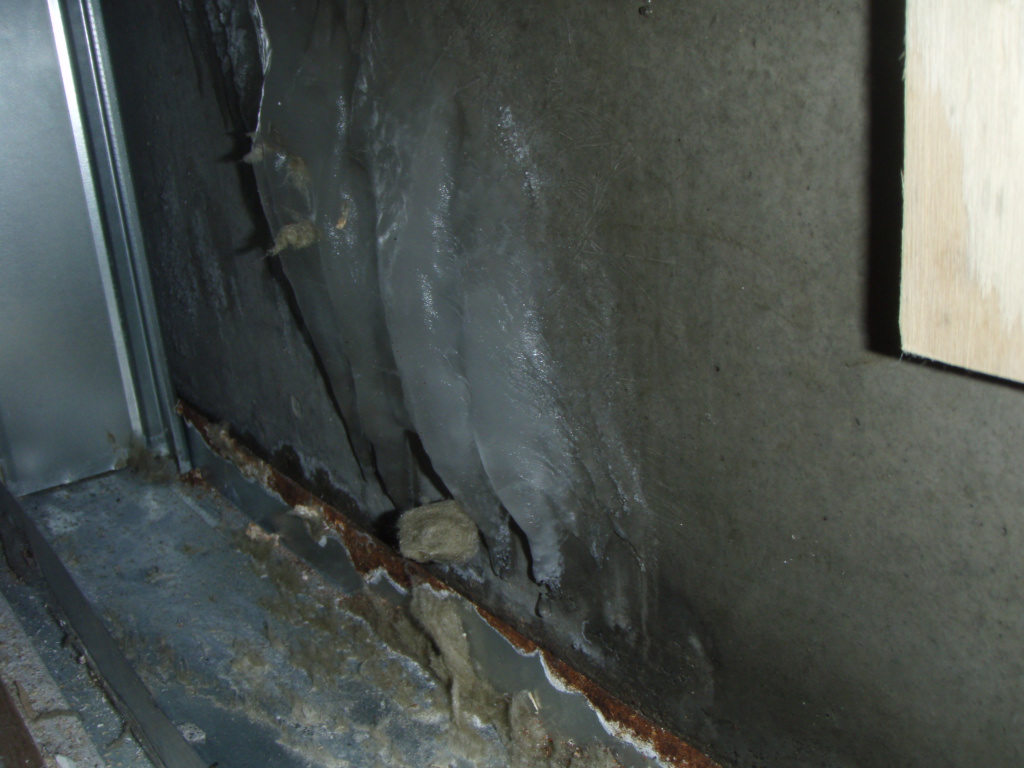 Það er óþolandi að vita ekki neitt
Stór hluti af húsum einangruðum að innan innan eru í dag byggð eins myndirnar hér að framan sýndu.

Eru þau kannski öll svona

Hver ber ábyrgðina
Fólkið sjálft eins og vanalega??
Það er óþolandi að vera rannsakandi án réttra tækja
Okkur vantar tæki til að sjá inn í veggi 

Hvað með öll húsin í Breiðholtinu sem láku um áratugaskeið en búið er að klæða og mála að innan.

Eru þau kannski öll með myglaða útveggi á bak við pússaða veggi
Hversu skaðleg er sú mygla

Getum við beitt líkindafræðilegum greiningum
Það er óþolandi að vera rannsakandi án réttra tækja
Okkur vantar ennþá tæki og þekkingu til að mæla myglu og tengja við vöxt ósýnilegrar myglu í veggjum og þökum

Okkur vantar þröskuldsgildi og stærðarmörk og tengingar við veikindi

Hvernig er líf verkfræðingsins án staðla
MatskerfiFrágangur útveggja
Okkur vantar þröskuldsgildi
Þolanleg mygla = 0,002*A1*A2*A3*A4*A5*A6 m2/m3

A1: þéttleiki myglu =0,5 til 2
A2: Hvar í húsi: 0,1 til 10 Salerni til svefnherbergis
A3: Hvar í byggingarhluta. 0,1, á ystu klæðningu, 10 á yfirborði inni
A4: Loftþéttleiki byggingarhluta
A5: Húsgerð
A6 Myglutegund: 1 til 0,001 eftir tegund

En hvað er þröskuldsgildi fyrir mjög viðkvæma:

En hvernig væri að fara eftir byggingareglugerð og framfylgja henni og fara að byggja heilbrigð hús.
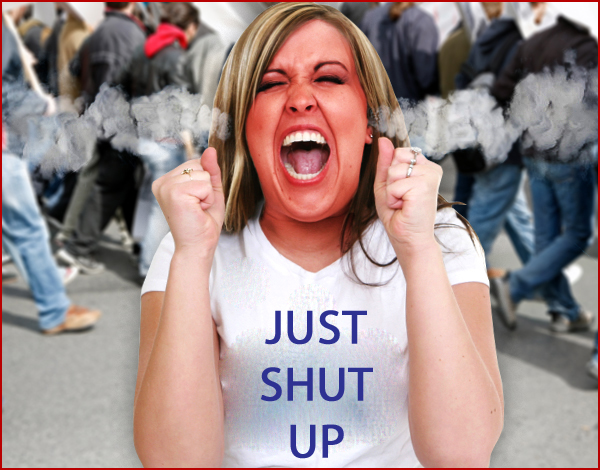 Svona vil ég hafa húsið mitt:
Nýlegt steypt hús.
Einangrað að utan með loftræstri málmklæðningu á málmlektum.
Viðsnúið steypt þak með heillímdum asfaltdúk.
Gluggar úr áli þétt að steypu með EPDM dúk.
Flísar á gólfum, kannski heillímt parkett.
Hlaðnir flísaklæddir veggir á baði með þéttilagi undir flísum
Sambland af gólfhita og ofnum.
Unnið í tímavinnu af vönduðum iðnaðarmönnun – engin tilboð né uppmæling. Teiknað af samviskusömum flinkum arkitekt.
Matskerfi
hvar mega vondir vera
Er mygla efst í viðsnúnu þaki jafn vond og mygla á vegg bak við skáp í svefnherbergi? Nei . Skiptir mygla í viðsnúnu þaki yfirhöfuð nokkru máli? Nei

Er mygla í föllnum greinum í garðinum jafn slæm og undir parketi í stofunni? Nei

Er mygla í timburklæðingu utan á steypum vegg jafn slæm og innan á steyptum vegg einangruðum að innan? Nei.

Hvar í útvegg má myglan vera? Veit það ekki. Háð tengslum við inniloftið. En hvernig. Veit það ekki

Er mygla í þaki sem er uppstólað timburþak yfir steyptri plötu, sem er ekki aðgengilegt að innan, jafn vond og í timburþaki með þunnu loftbili yfir íbúð. Nei.

Er mygla innan á steyptum útvegg eins og sýnt var áður verri en mygla í krossvið yst í timburvegg. Veit ekki.  Líklega verri.

Á að vera rakavarnarlag þegar kjallaraveggir eru einangraðir að innan? Nei

Hvað er með gamla „dauða“ myglu innan á steypum útvegg frá gömlum leka eða rakaútfellingu sem við vitum ekki um? Veit ekki.

Er hefðbundinn íslenskur útveggur kannski betri án sterkrar rakasperru. Já

Getum við farið að taka já-in og nei-in og búa til matskerfi fyrir mygluviðkvæma. Og rannsaka „veit ekki“- liðina
Mygluvandamál og krossviðurUndirkæling
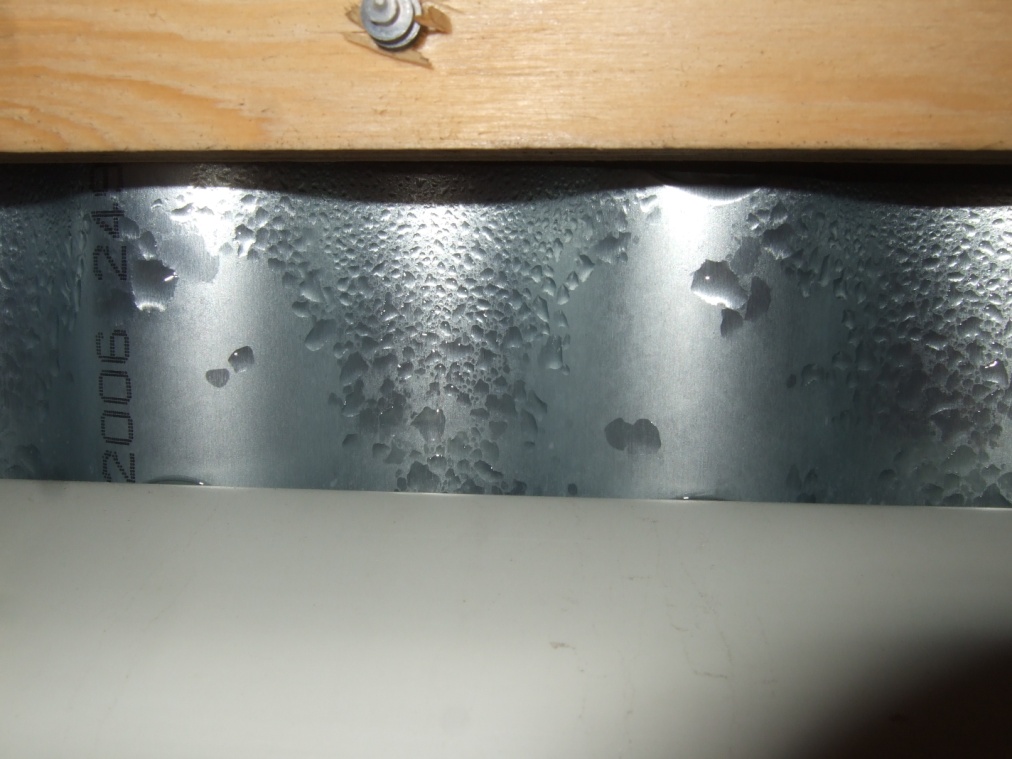 Mygluvandamál og krossviðurUndirkæling
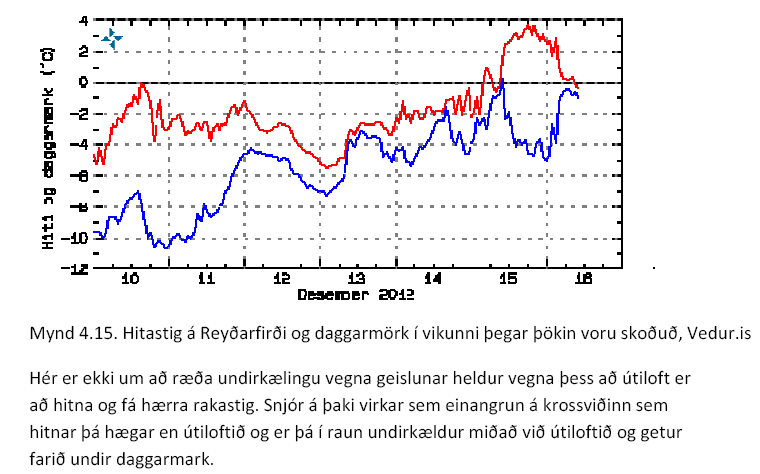 Mygluvandamál og krossviðurUndirkæling
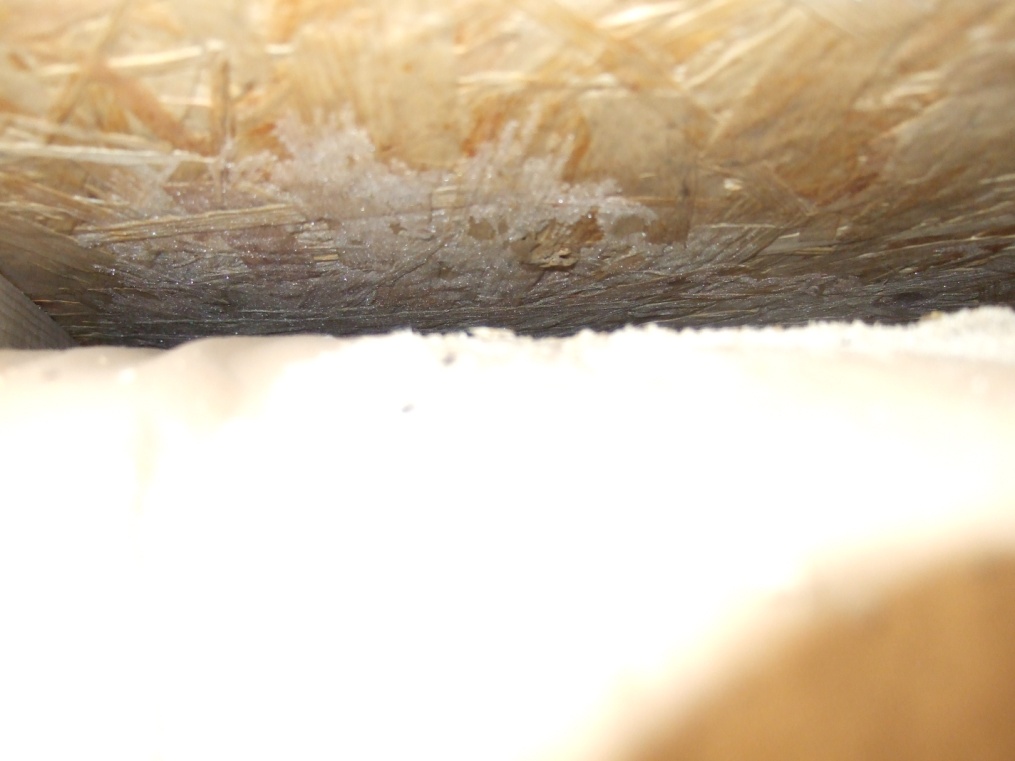 Hvað þarf að gera
Setja af stað umfangsmikla athugun á myglu í nýlegum húsum einangruðum að innan með lögnum utan við rakavörn einkum þeim sem ekki eru einangruð með plasti og múruð.

Vinnuhópur skrifi bráðabrigðakafla í byggingarreglugerðina um myglufrí hús

Vegna alvarlegs gruns um heilsubrest vegna byggingargalla, sem hér hefur verið lýst, á Mannvirkjastofnun að láta stöðva leyfisveitingar fyrir öllum húsum einangruðum að innan á þennan hátt nú þegar.

Mannvirkjastofnun sendi dreifibréf til allra hönnuða líkt og Byggingarfulltrúinn í Reykjavík gerði oft og vari við aðferðinni.

Staðfestist sá grunur sem hér hefur verið settur fram ættu dómstólar að dæma umrædda byggingaraðferð sem leynda hönnunar- og byggingargalla.

Svo þarf að rannsaka miklu betur myglu í íslenskum húsum, tengsl við byggingaraðferðir, staðsetningu í byggingum, þolanlegt magn, tengst við sjúkdóma o.fl.

Í sumu getum við stuðst við erlendar rannsóknir í sumu ekki.